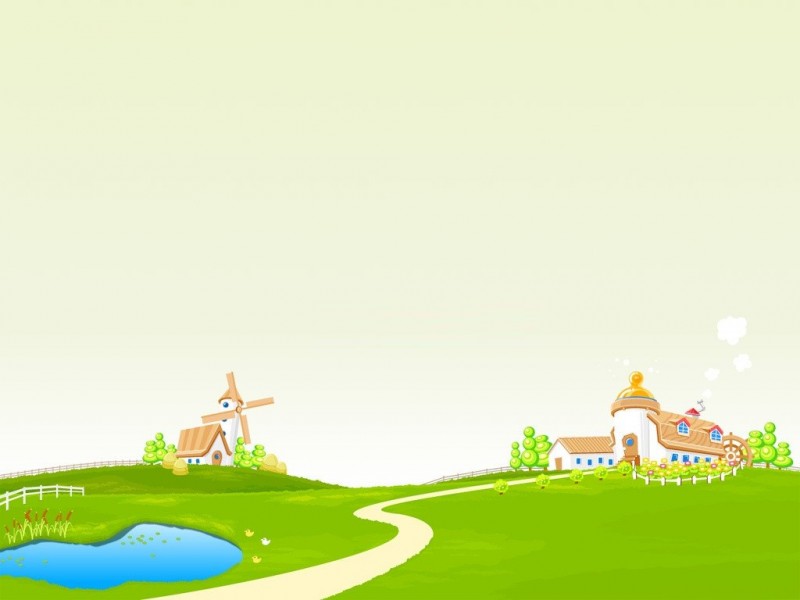 WELCOME TO OUR CLASS
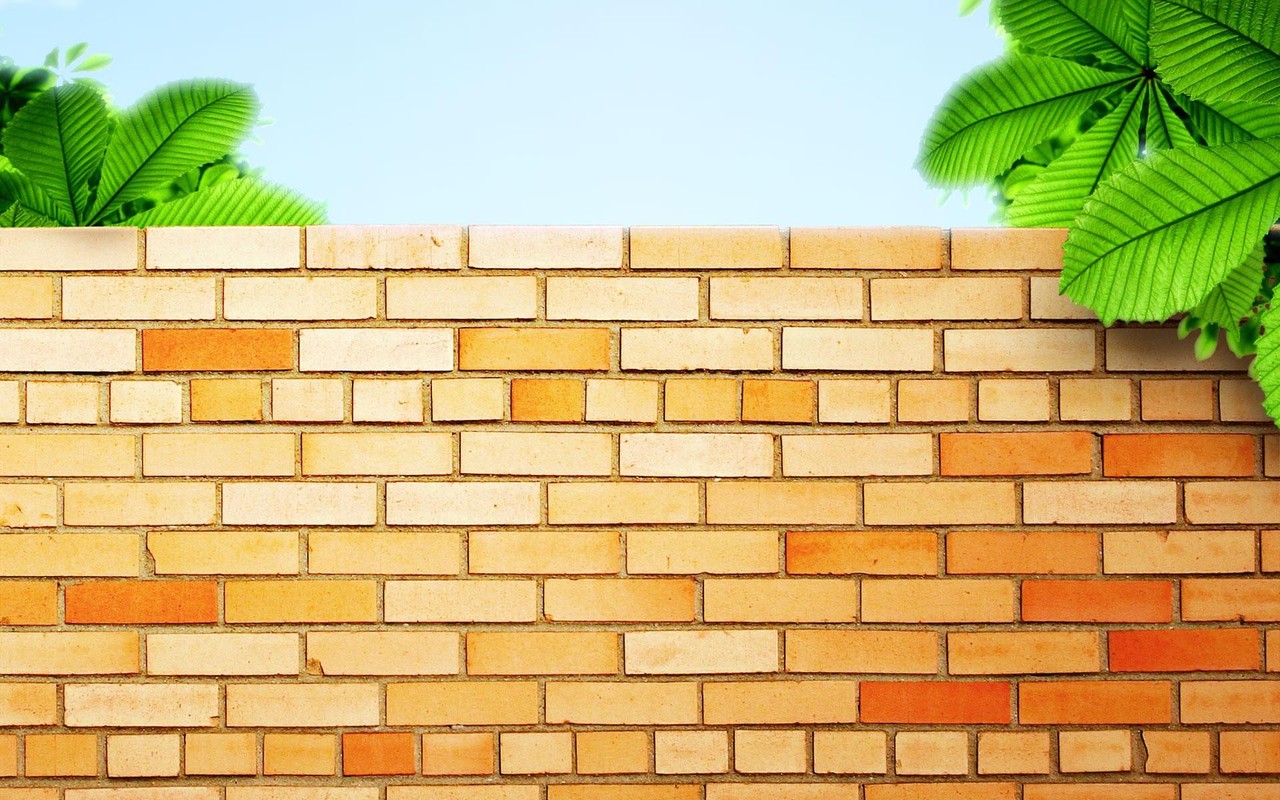 UNIT 9: NATURAL DISASTERS
Period 70: A Closer Look 1
Stick the words with the suitable pictures.
Earthquake
Typhoon
Snowstorm
Volcano
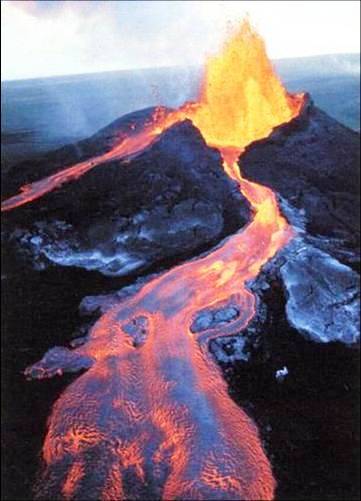 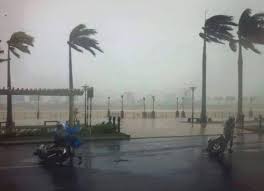 Typhoon
Volcano
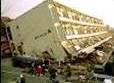 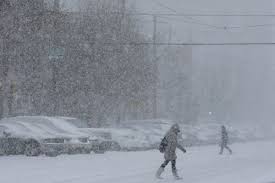 Earthquake
Snowstorm
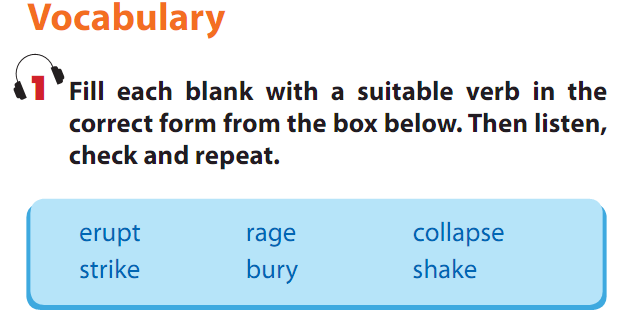 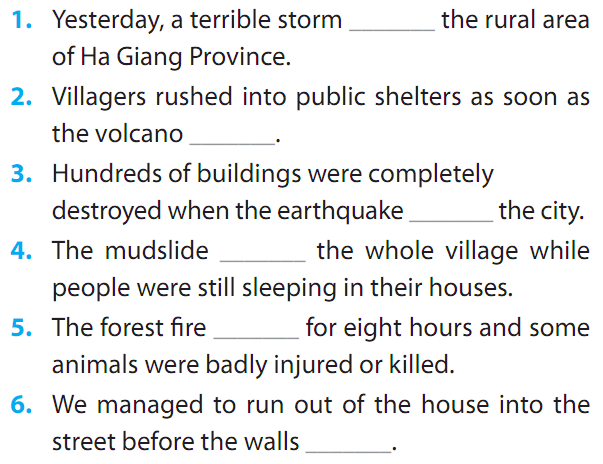 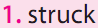 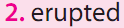 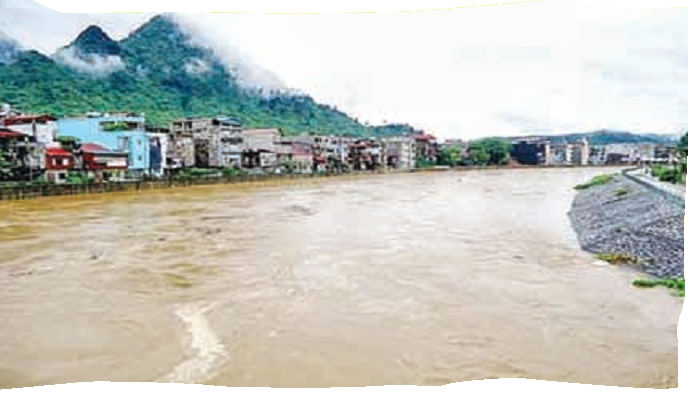 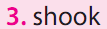 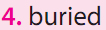 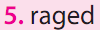 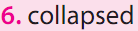 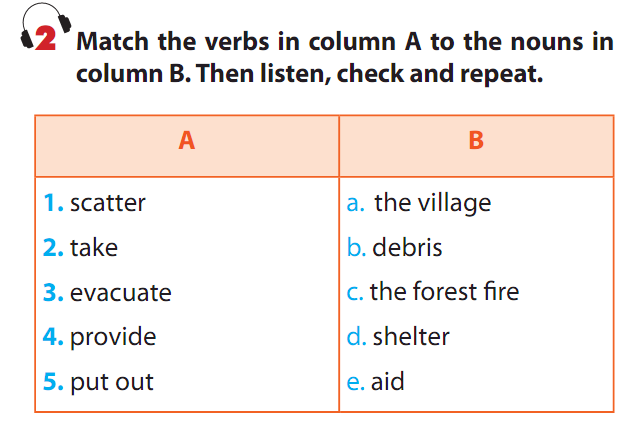 3. Now use the phrase in 2 in the correct form to complete the sentences.
provide aid
The rescue workers set up a camp to ____________ for the flood victims.
On the second day, there was a rainstorm which helped to ____________________ .
When the storm started, they _____________ in a cave.
As the tornado moved through the town, high winds _________________ across the streets.
The police had to _________________ to public shelters before the volcano started to erupt.
put out the forest fire
took shelter
scattered debris
evacuate the village
PRONUNCIATION
Stress in words ending in – logy and - graphy
4. Listen and repeat these words. Pay attention  to the stressed syllables.
technology        biology             geography
photography      aplogy   
ecology              biography       psychology
REMEMBER!

For words ending in – logy and – graphy, place the stress on the third syllable from the end.

Ex: biology                       photography
5. Listen and mark the stress on the correct syllable in the words below. Pay attention to –logy and –graphy.
6. Read the following sentences and mark the stressed syllables in the underlined words. 
Then listen and repeat the sentences.
1.geography
2.biology
        3.photography
   4.biography
5.zoology
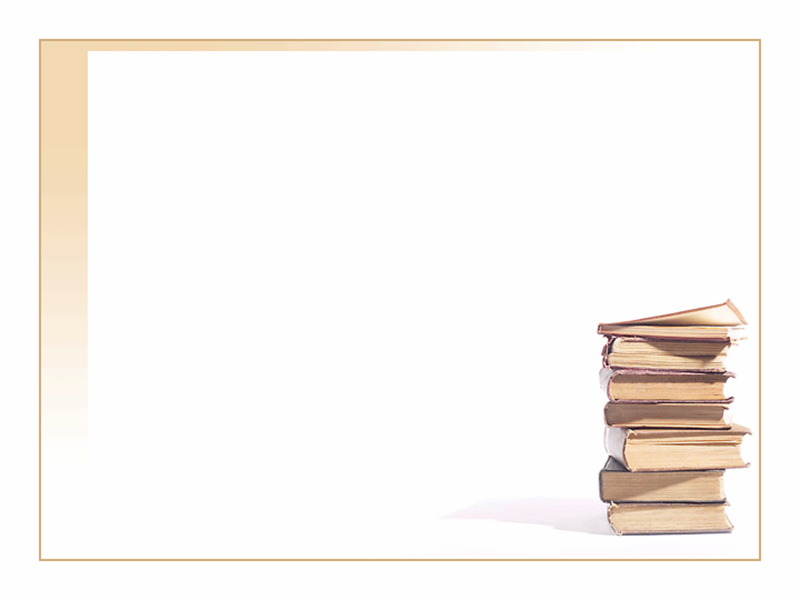 HOMEWORK
Learn by heart new words.
Do all these tasks on workbook.
Prepare “ A closer look 2”.
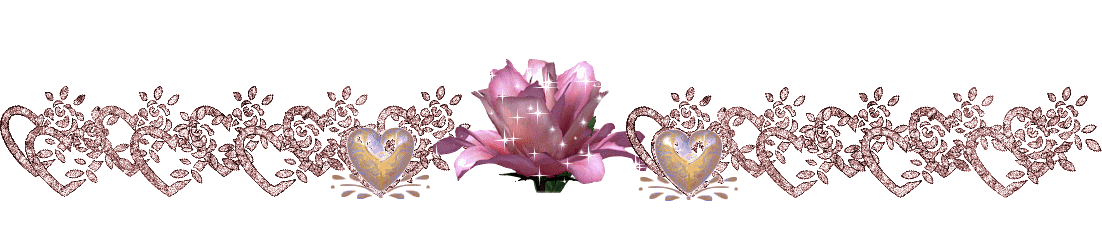 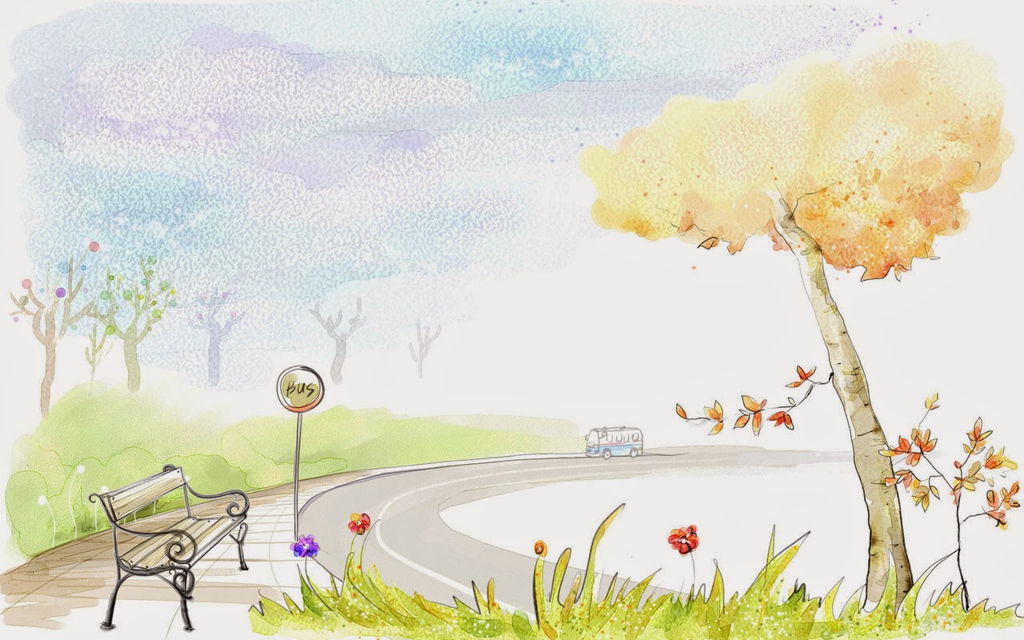 THANKS FOR YOUR ATTENTION!
GOODBYE AND SEE YOU AGAIN!